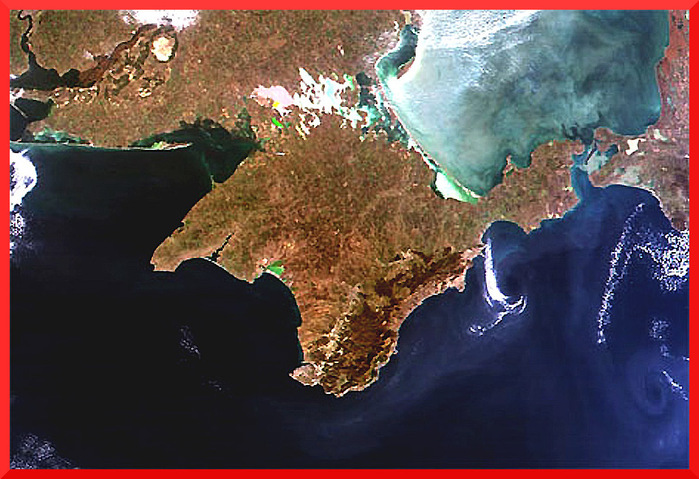 Республика Крым.Севастополь.2 часть.
Учитель географии, МКОУ-СОШ №2 ЗАТО п. Солнечный Красноярского края, 
Мурашкина Инна Николаевна.
Воссоединение Крыма с Россией.
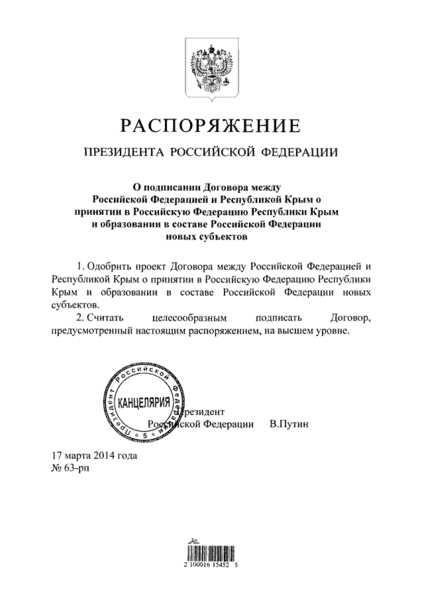 16 марта 2014 г. прошёл референдум о статусе Крыма.
В референдуме приняло участие 83 % граждан Крыма.
97 % проголосовало «за воссоединение Крыма с Россией».
Присоединение Крыма.
18 марта 2014 года был подписан договор о вхождении Республики Крым и города Севастополя в состав Российской Федерации на правах субъектов Российской Федерации.
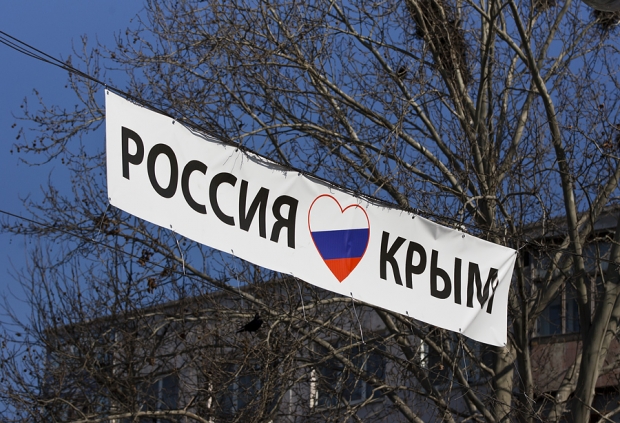 Присоединение Крыма.
21 марта 2014г. Путин В. В. подписал федеральный  конституционный закон о вхождении Республики Крым и города Севастополя в состав РФ .
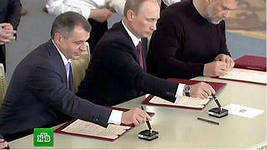 Российская Федерация.
Площадь России                              Площадь Крыма
      17 075 400 км²              +                 27 161 км²
                                 17 102 561 км²
                                       

Население России                         Населения Крыма
     143 666 931 чел.             +              2 342 086 чел.
                                   146 009 017 чел.
Российская Федерация.
Субъекты федерации

До объединения:         21 республика;
                                     2 города федерального значения;

После объединения:     22 республики;
                                       3 города федерального значения.

Российская Федерация была разделена на
 7 федеральных округов.
Сейчас – 8 Федеральных округов (Крымский Федеральный округ).
Крымский федеральный округ.
Крымский федеральный округ — федеральный округ Российской Федерации, образованный указом президента России В. В. Путина от 21 марта 2014 года.
В состав округа входят два субъекта федерации. Расположен на Крымском полуострове. Полномочный 
представитель президента Российской Федерации в Крымском федеральном округе — 
Олег Белавенцев.
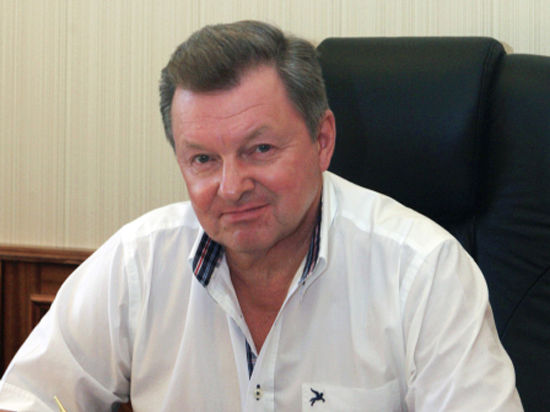 Город федерального значения – Севастополь.
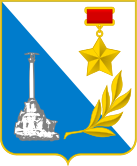 Город, расположенный на юго-западе Крымского полуострова, на берегу Чёрного моря. Заложен по указу российской императрицы Екатерины II в 1783 году. Город-герой. 
В Севастополе расположены военно-морские базы Черноморского флота Российской Федерации.
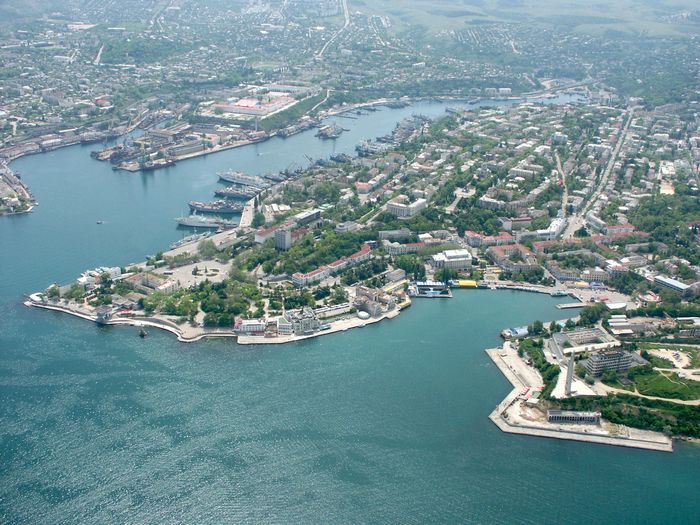 Перспективы развития.
это оздоровление и туризм; 
инновационная промышленность;
 ветро - и солнечная энергетика; 
современный агросектор;
транспортная инфраструктура.
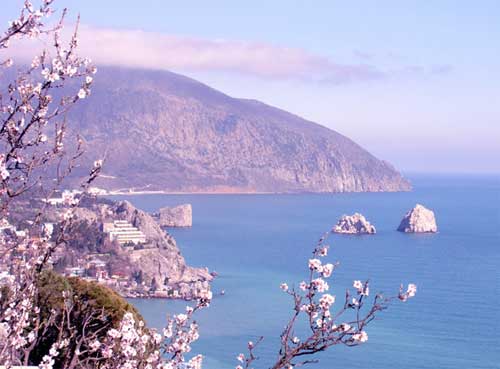 Перспективы развития.
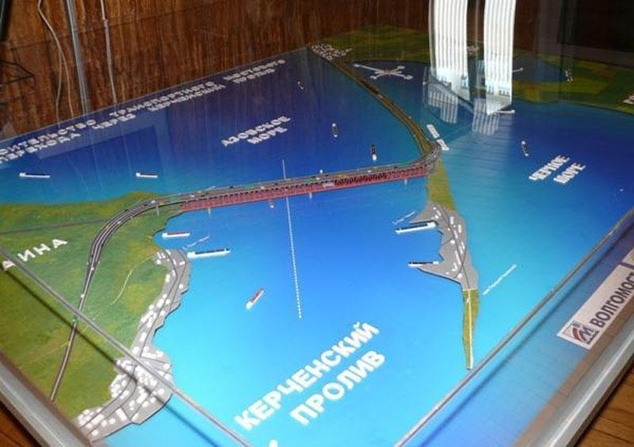 Мост через Керченский пролив.
Республика Крым и Севастополь.
«Крым и Севастополь возвращаются в родную гавань – в Россию!»
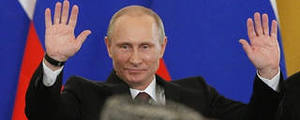 Использованные материалы:
Википедия;
2. Видео обращение президента России;(http://www.kremlin.ru/news/20603 )
3. Классный час «Мы вместе».